Decisions in assembler code
3 < A < 8
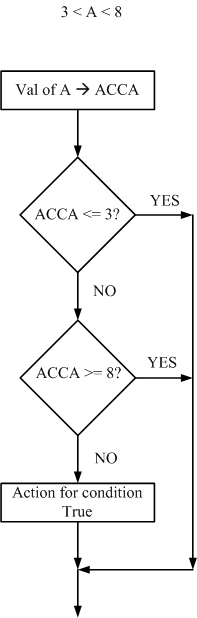 Flowchart and assembler
   LDAA   VALA
   CMPA  #3
   BLE    OUT
   CMPA   #8
   BGE   OUT
   Do action
OUT   continuation
A<2 or  A>=6
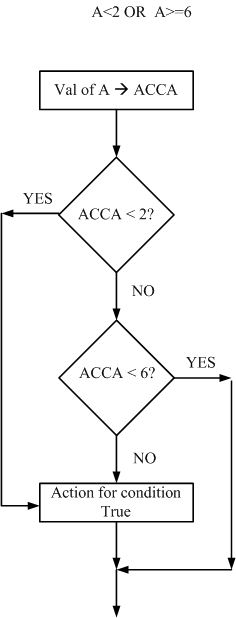 Flowchart and assembler
         LDAA    vala
         CMPA   #2
         BLT    act
         CMPA  #6
         BGE   out
act    action for True

out   continuation
2<=A<=5
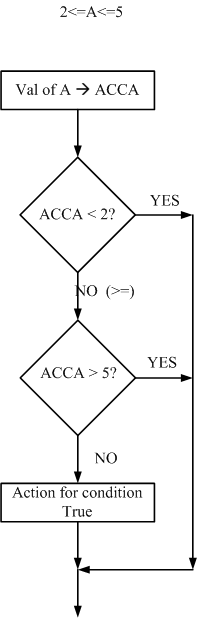 Flowchart and assembler
          LDAA   vala
          CMPA  #2
          BLT      out
          CMPA   #5
          BGT    out
          action when true

out    continuation
Simulation Assignment 1
Enter the following code into THRSIM
          ORG  $50
INNR RMB  1
OTTR RMB  1
          ORG  $E000
          LDAB  #$FF
          STAB   $1007    configure port C for output
OL     LDAA   delayval   try 1, try 10, etc
          STAA    ottr
TOP   DECR  INNR
           BNE  TOP
          DEC  OTTR
           BNE  TOP
          EORB  #$FF
           STAB  $1003
          BRA   OL
          LDA   $FF
END   BRA  END
Sim Asg 1 (cont)
Before running your code configure an LED on pin PC 0.  To do this go to the connect window, choose LED.  When the popup comes up scroll in the left side and select PC0.  Then hit connect.  Then say OK.
After entering the code run your code, using different values for DELAYVAL
Note the difference in the time it takes from when you click on RUN until accumulator A becomes FF.
Try the program with delay val of 1 and delay val of $F0.
Change the value until you achieve approximately 1 second.
Being able to reset simulator
If you want to be able to reset the simulator to rerun you code enter the following.
          ORG  $FFFE
          FCB    $E0
          FCB    $00

What does this do?  It resets the PC when a reset occurs to value $E000